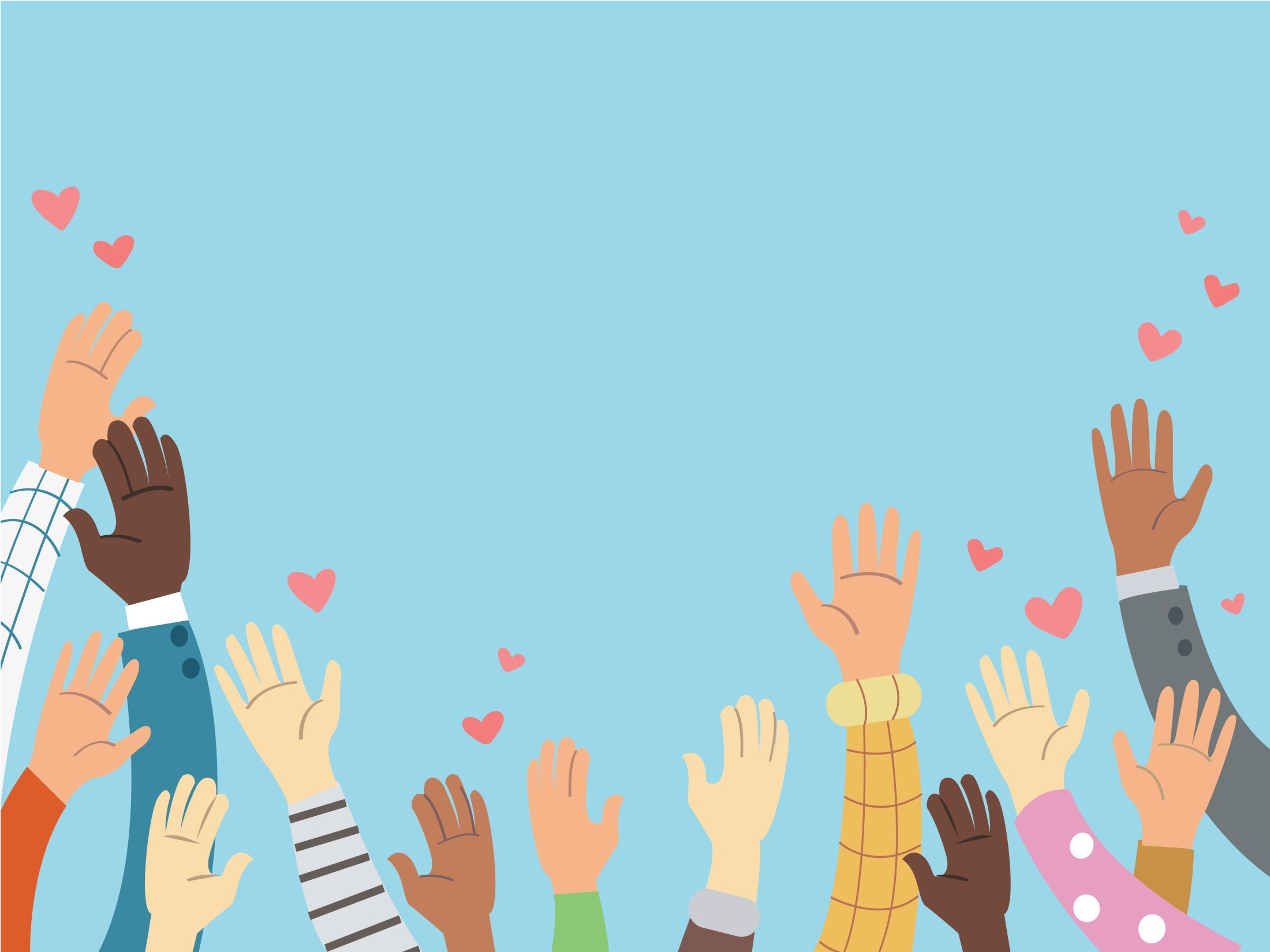 «ЦЕНТР ПОДДЕРЖКИ  ДОБРОВОЛЬЧЕСТВА»

 ЧУЧКОВСКОГО МУНИЦИПАЛЬНОГО РАЙОНА
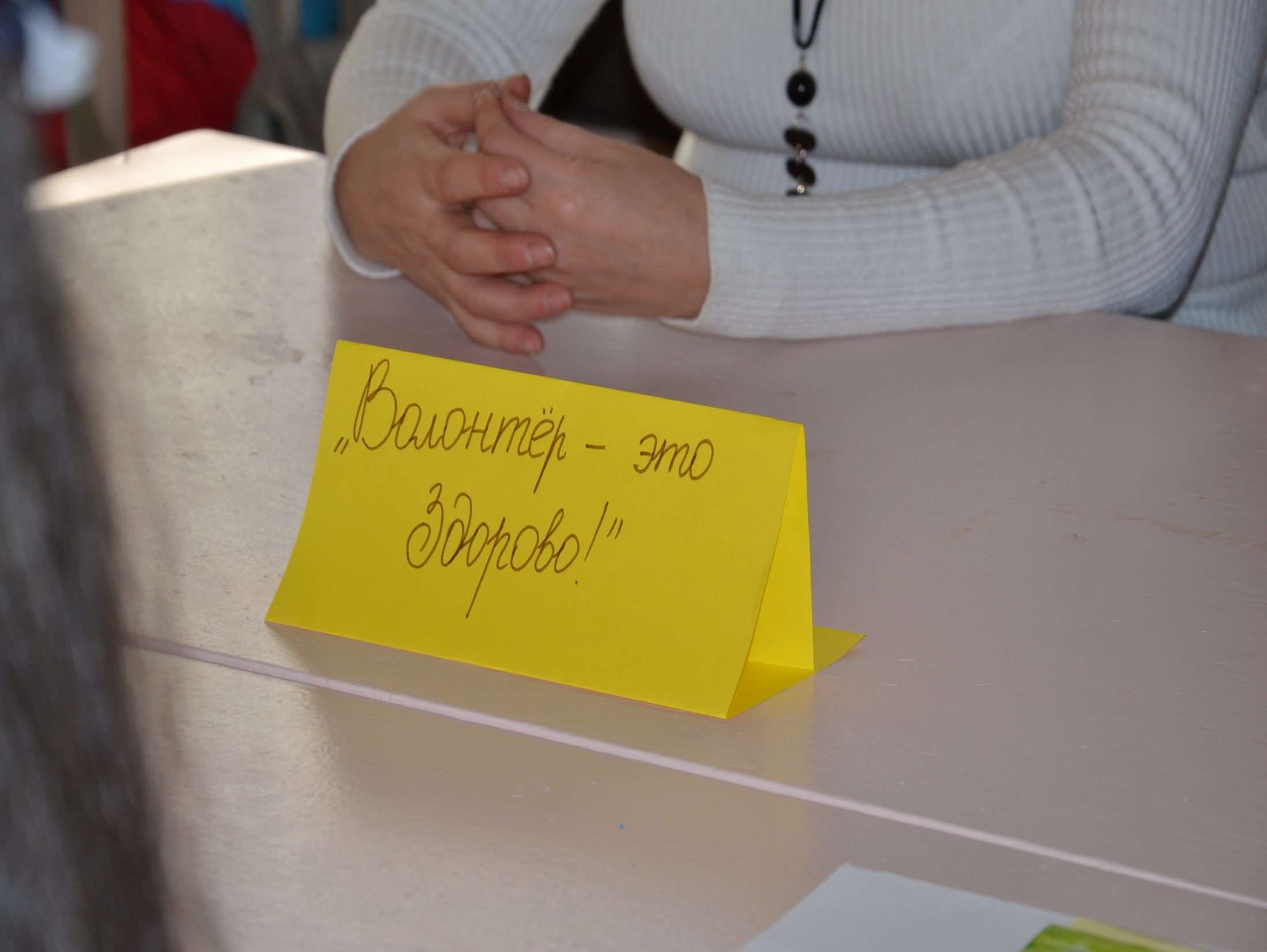 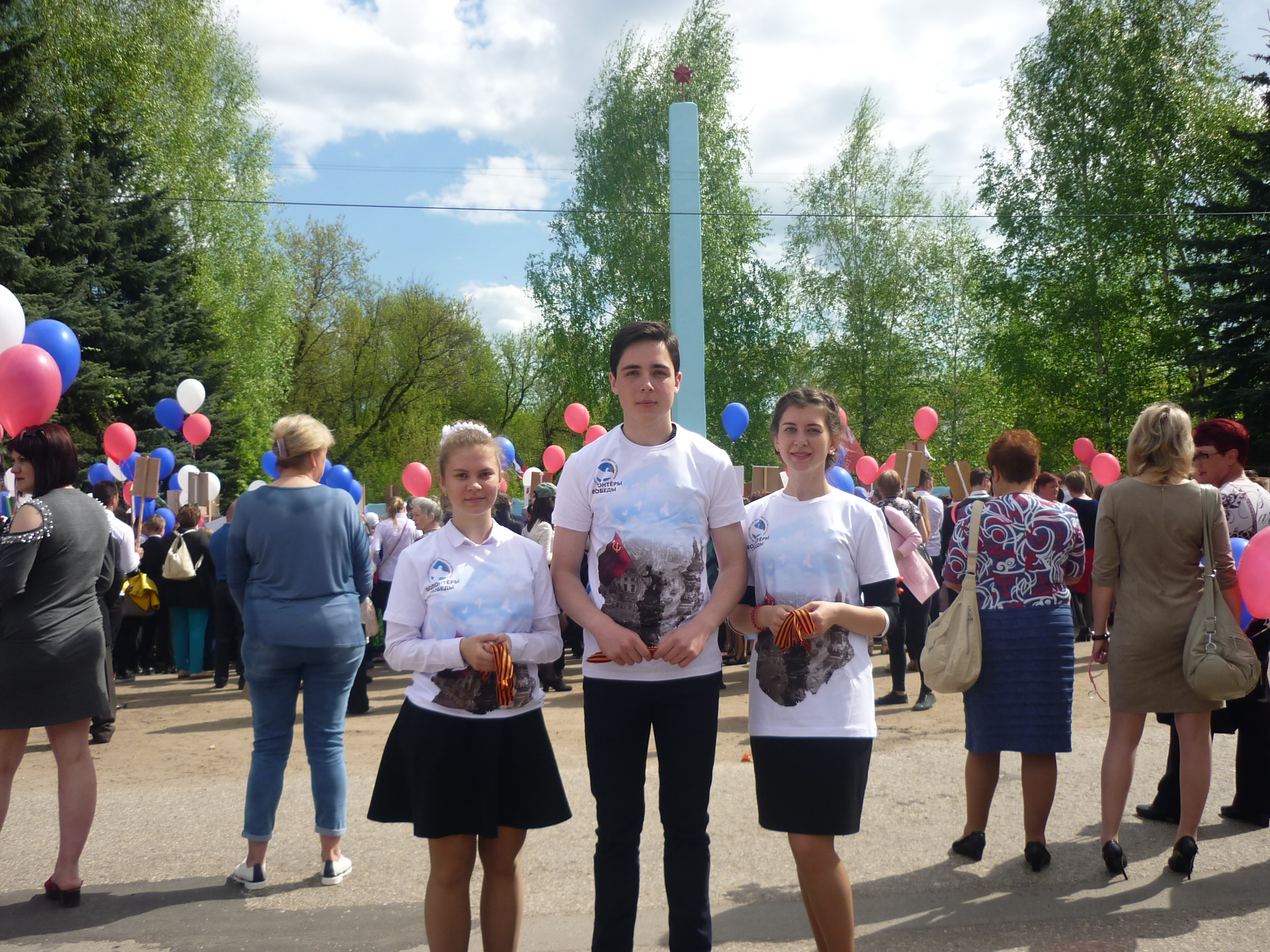 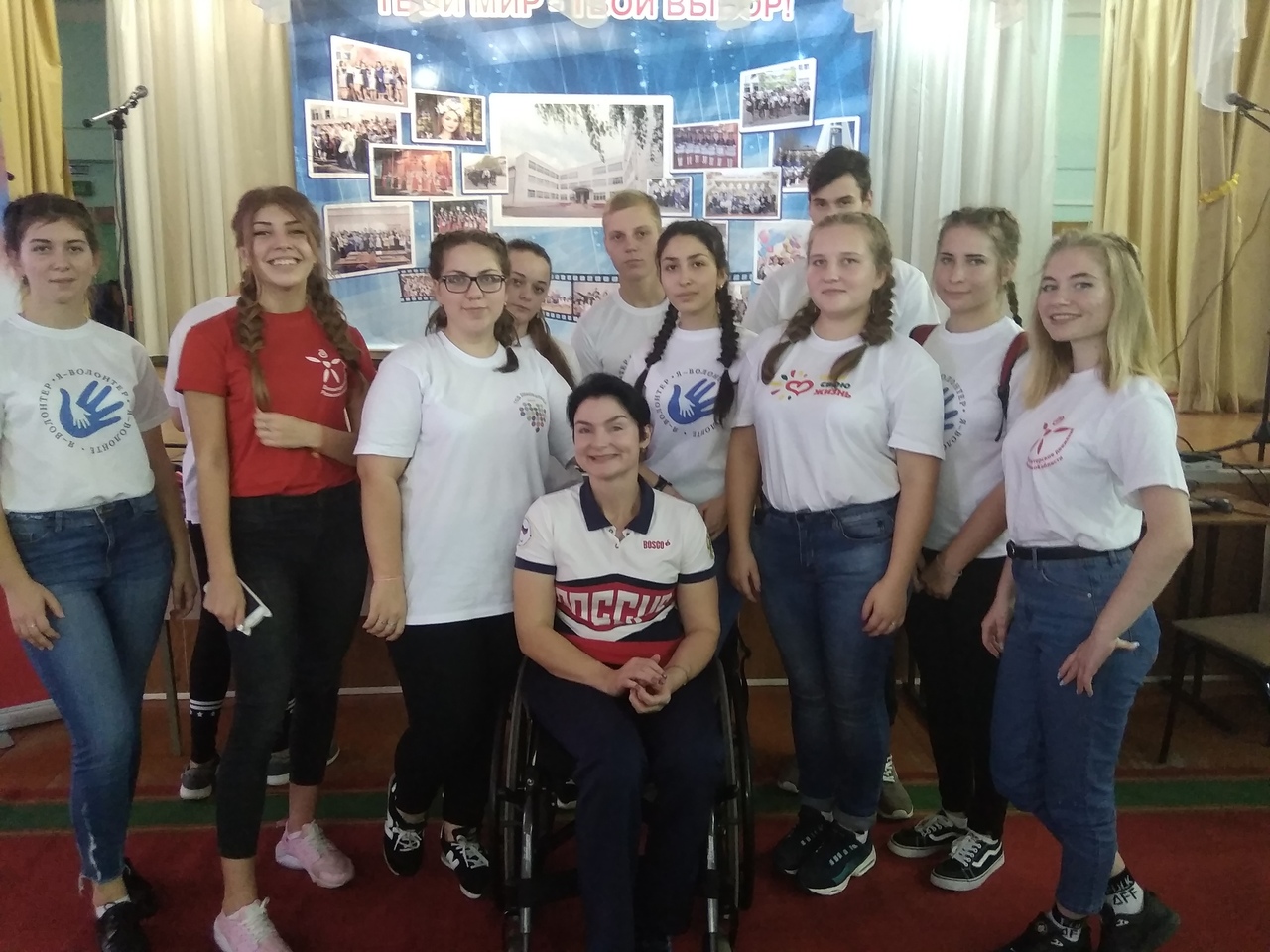 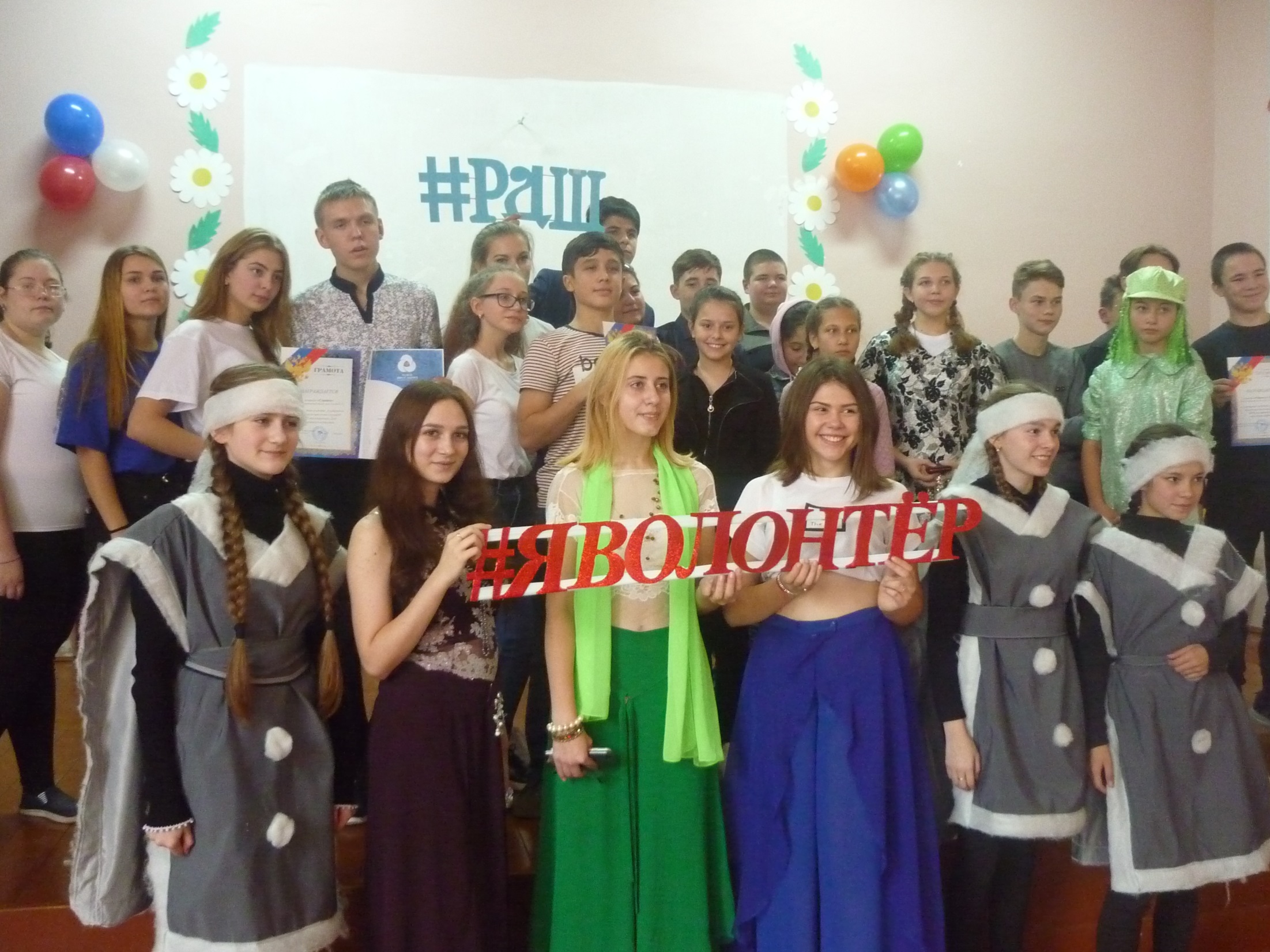 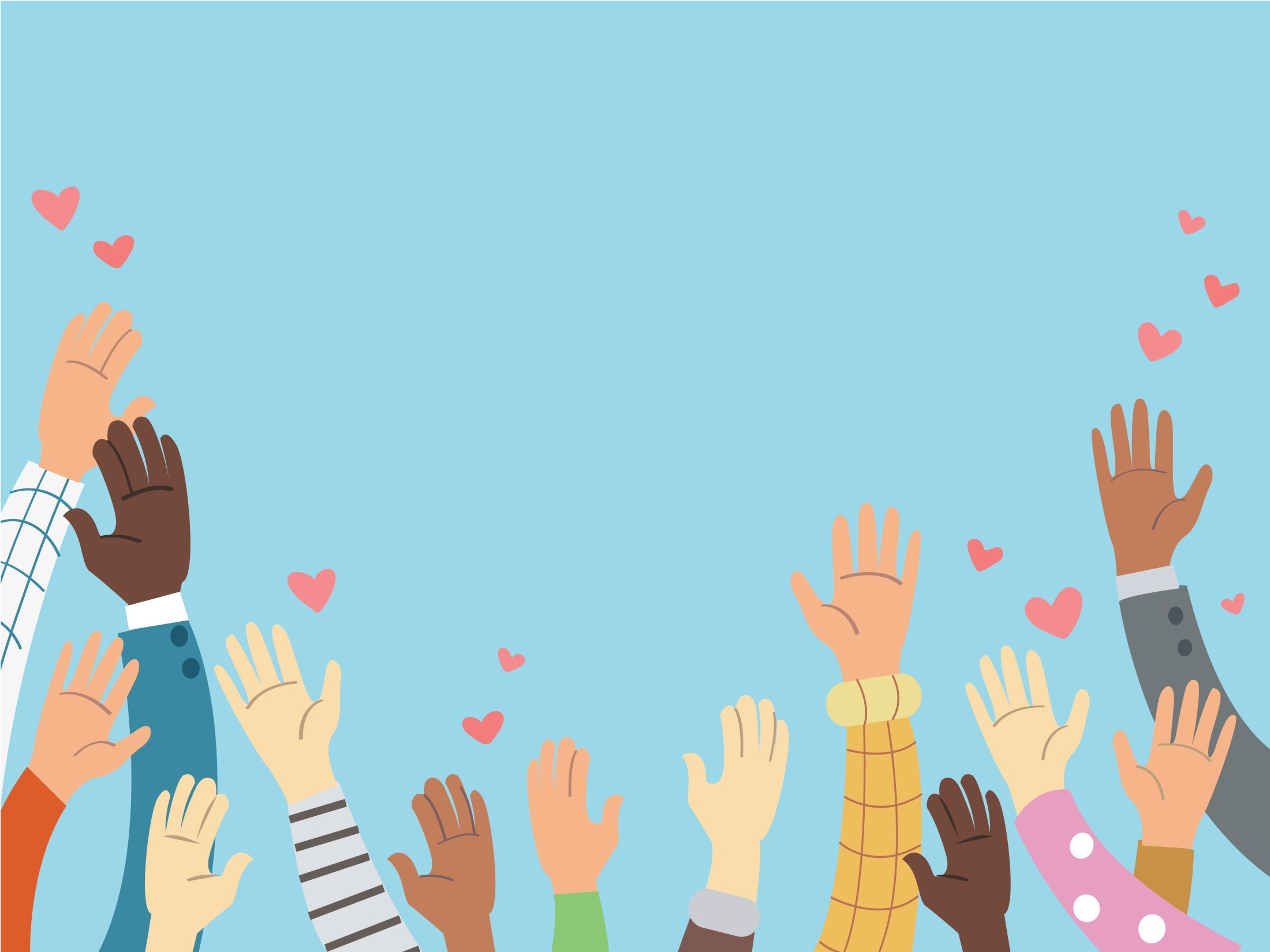 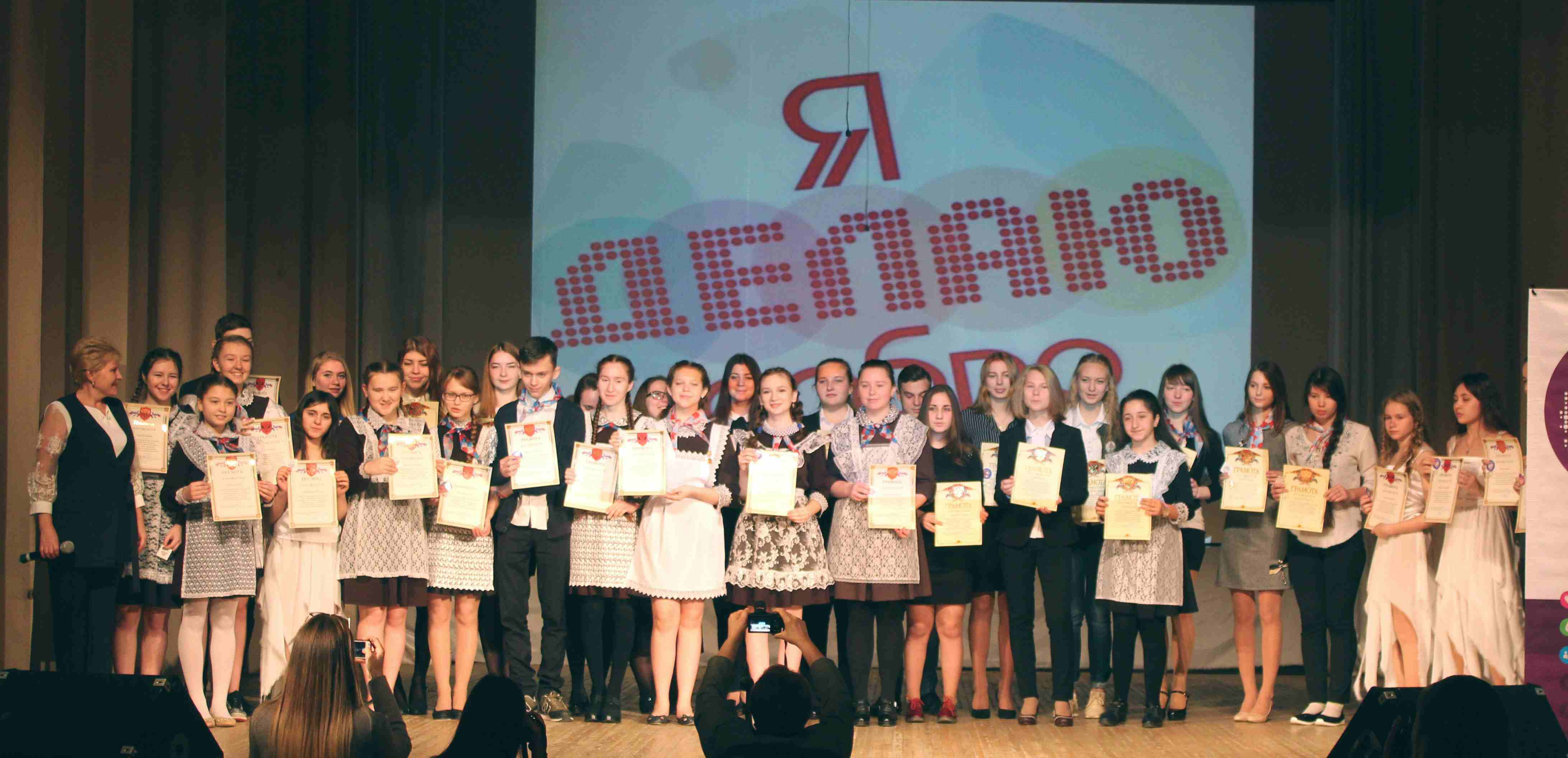 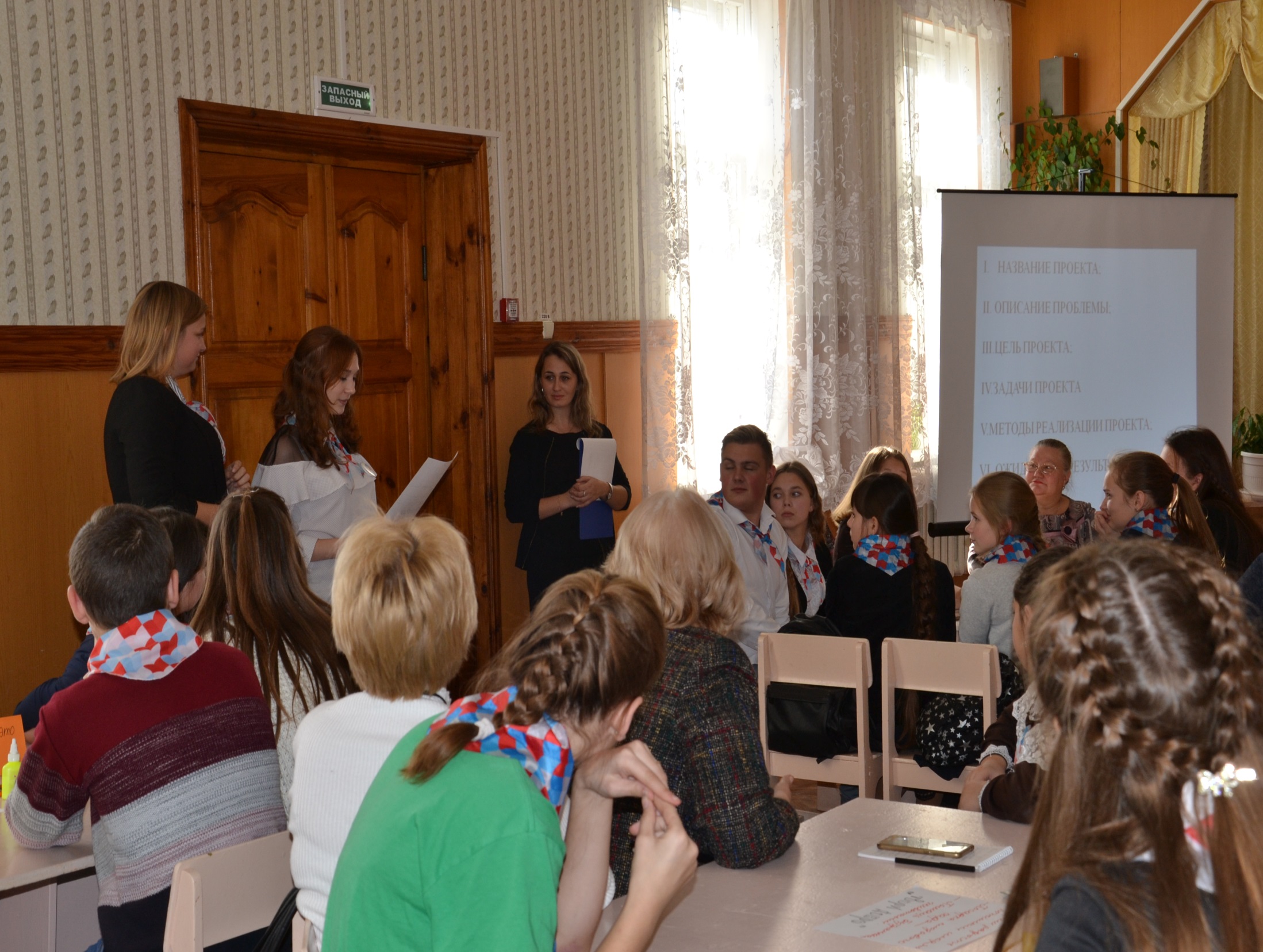 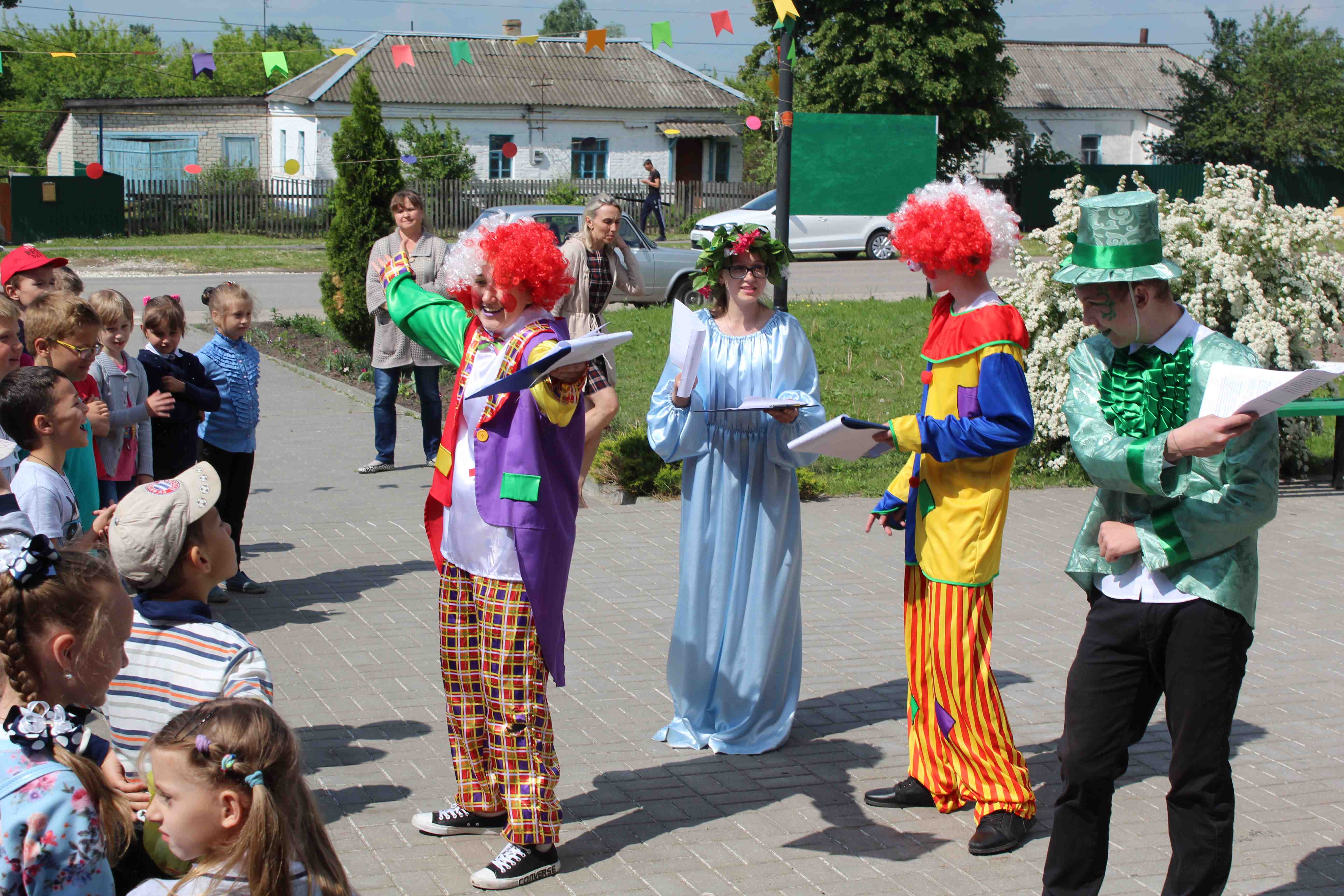 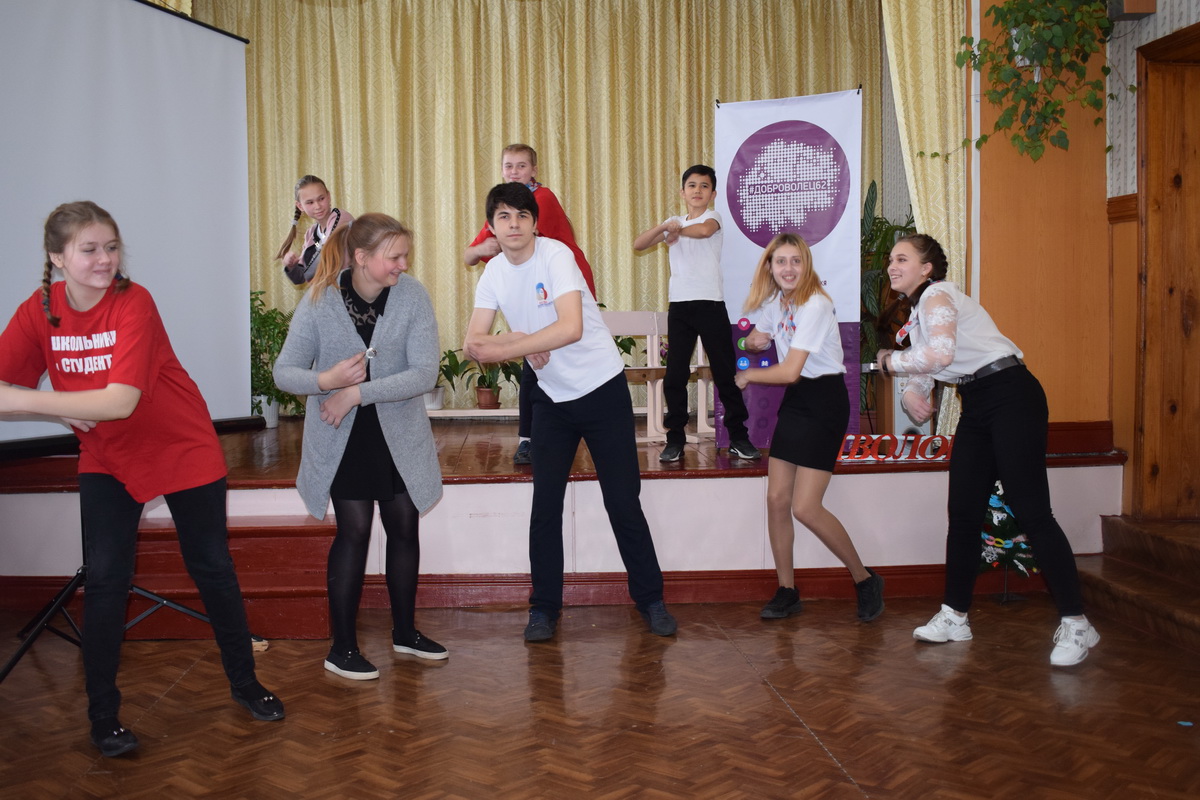 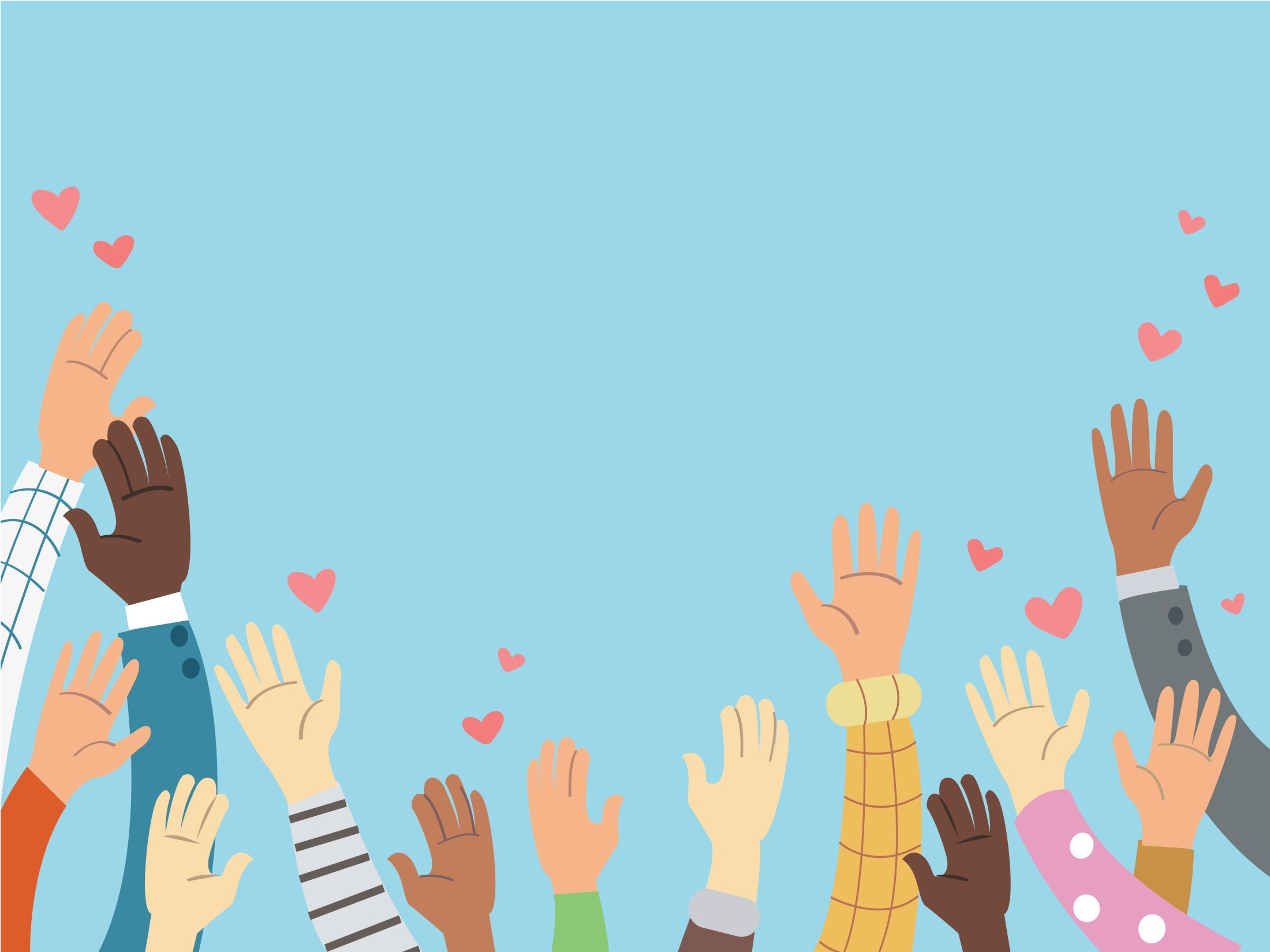 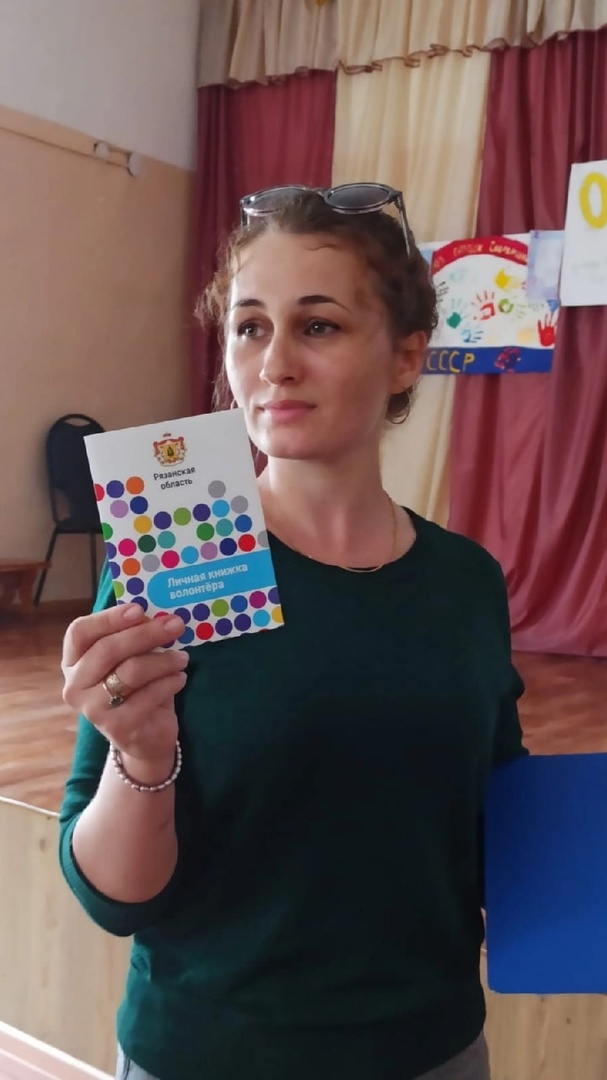 Руководитель
 Центра поддержки добровольчества Чучковского муниципального района 

Надагова Саида Абдулаевна
Тел.89209821274